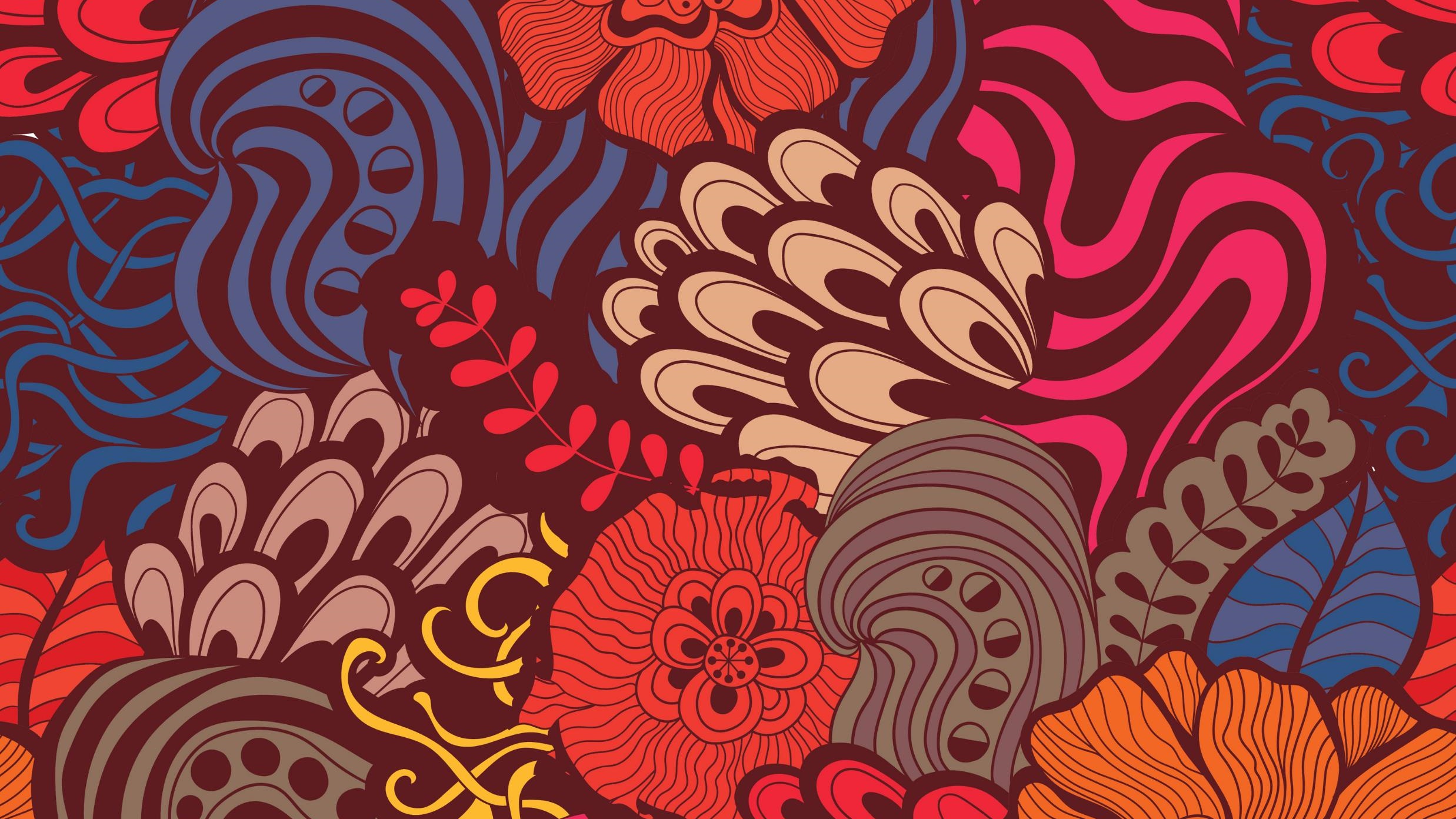 La ricorsione
Corrado Aaron Visaggio
Funzioni: il modello a run time
Ogni volta che viene invocata una funzione:
Si crea una nuova attivazione (istanza) del server
Viene allocata la memoria per i parametri e per le variabili locali
Si effettua il passaggio dei parametri
Si trasferisce il controllo al server
Si esegue il codice della funzione
25/02/2021
Record di attivazione
Al momento dell’invocazione viene creata dinamicamente una struttura dati che contiene i binding dei parametri e degli identificatori definiti localmente alla funzione detta RECORD DI ATTIVAZIONE.

Esso contiene tutto ciò che serve per la chiamata alla quale è associato:
I parametri formali
Le variabili locali
L’indirizzo di ritorno (return address RA) che indica il punto a cui tornare (nel codice del client) al termine della funzione, per permettere al client di proseguire una volta che la funzione termina.
Un collegamento al record di attivazione del client (Link dinamico DL)
L’indirizzo del codice della funzione (puntatore alla prima istruzione del corpo)
25/02/2021
Record di Attivazione
Puntatore al codice
RA
DL
Parametro 1
Dimensione del record (non fissa)
Parametro 2
Variabile locale 1
Variabile locale 2
25/02/2021
Record di Attivazione
Il record di attivazione associato ad una chiamata di una funzione f:
È creato al momento della invocazione di f
Permane per tutto il tempo in cui la funzione f è in esecuzione
È distrutto (deallocato) al termine dell’esecuzione della funzione stessa.
Ad ogni chiamata di funzione viene creato un nuovo record, specifico per quella chiamata di quella funzione
La dimensione del record di attivazione
Varia da una funzione all’altra
Per una data funzione, è fissa e calcolabile a priori
25/02/2021
STACK
Funzioni che chiamano altre funzioni danno luogo a una sequenza di record di attivazione
Allocati secondo l’ordine delle chiamate
Deallocati in ordine inverso
La sequenza dei link dinamici costituisce la cosiddetta catena dinamica, che rappresenta la storia delle attivazioni
L’area di memoria in cui vengono allocati i record di attivazione (chi ha chiamato chi) viene gestita come una pila e si chiama STACK
E’ UNA STRUTTURA DATI GESTITA A TEMPO DI ESECUZIONE CON POLITICA lifo (LAST IN FIRST OUT).
La gestione dello stack avviene mediante due operazioni:
Push: aggiunta di un elemento, in cima alla pila
Pop: prelievo di un elemento, dalla cima della pila.
L’ordine di collocazione dei record di attivazione nello stack indica la cronologia delle chiamate
25/02/2021
Stack
push
pop
Att 2
Att 1
25/02/2021
Stack
A chiama B e passa il controllo a B                 B finisce e restituisce il controllo ad A
push
push
pop
Att B
Att a
Att a
Att a
25/02/2021
Chiamate annidate
Programma:
int R(int A) { return A+1; }
int Q(int x) { return R(x); }
int P(void) { int a=10; return Q(a); }
main() { int x = P(); }
Sequenza chiamate:
S.O. -> main -> P() -> Q() -> R()
25/02/2021
Sequenza chiamate:
S.O. -> main -> P() -> Q() -> R()
R
Q
P
main
25/02/2021
Spazio di indirizzamento
La memoria allocata a ogni programma in esecuzione è suddivisa in varie parti (segmenti):
Code segment: contiene il codice eseguibile del programma
Data segment: contiene le variabili globali
Heap: contiene le variabili dinamiche
Stack: è l’area dove vengono allocati i record di attivazione
Code segment e data segment sono di dimensione fissata automaticamente (a tempo di compilazione)
La dimensione dell’area associata a stack + heap è fissata staticamente: man mano che lo stack cresce, diminuisce l’area a disposizione dell’heap e viceversa
Code segment
Data segment
heap
stack
25/02/2021
Variabili static
E’ possibile imporre che una variabile locale a una funzione abbia un tempo di vita pari al tempo di esecuzione dell’intero programma, utilizzando il qualificatore static: 

void f()
{ static int cont=0;
...
}
la variabile static int cont:
e` creata all'inizio del programma, inizializzata a 0, e deallocata alla fine dell'esecuzione;
la sua visibilita` e` limitata al corpo della funzione f, 
il suo tempo di vita e` pari al tempo di esecuzione dell'intero programma
e` allocata nell'area dati globale (data segment)
25/02/2021
Esempio
#include <stdio.h>
int f()
{ static int cont=0;
  cont++;
  return cont;
}
main()
{ printf("%d\n", f());
  printf("%d\n", f());
}
la variabile static int cont, e` allocata all'inizio del programma e deallocata alla fine dell'esecuzione; essa persiste tra una attivazione di f e la successiva: la prima printf stampa 1, la seconda printf stampa 2.
25/02/2021
La ricorsione
Una funzione matematica è definita ricorsivamente quando nella sua definizione compare un riferimento a se stessa
La ricorsione consiste nella possibilità di definire una funzione mediante se stessa
E’ basata sul principio di induzione:

Se una proprietà P vale per n=n0 (CASO BASE)
E si può provare che, assumendola valida per n, allora vale per n+1

Allora P vale per ogni n>=n0
25/02/2021
Esempio di ricorsione
fact(n) = n!
n!: N -> N
n! vale 1 se n == 0
n! vale n*(n-1)! se n > 0
25/02/2021
Ricorsione in C
Il corpo di ogni funzione ricorsiva contiene almeno una chiamata alla funzione stessa:

Esempio: definizione in C della funzione ricorsiva fattoriale.
int fact(int n)
 { if (n==0) return 1;
   else return n*fact(n-1);
 }
25/02/2021
Server /Client: fact e` sia servitore che cliente (di se stessa):
int fact(int n)
{ if (n==0) return 1;
  else return n*fact(n-1);
}
main()
{ int fz,f6,z = 5;
  fz = fact(z-2);
}
Si valuta l’espressione che costituisce il parametro attuale (nell’environment del main) e si trasmette alla funzione fatt una copia del valore così ottenuto
25/02/2021
Server /Client: fact e` sia servitore che cliente (di se stessa):
int fact(int n)
{ if (n==0) return 1;
  else return n*fact(n-1);
}
main()
{ int fz,f6,z = 5;
  fz = fact(z-2);
}
La funzione fact lega il parametro n a 3. Essendo 3 positivo si passa al ramo else. Per calcolare il risultato della funzione è necessario effettuare una nuova chiamata di funzione fact(2)
25/02/2021
Server /Client: fact e` sia servitore che cliente (di se stessa):
int fact(int n)
{ if (n==0) return 1;
  else return n*fact(n-1);
}
main()
{ int fz,f6,z = 5;
  fz = fact(z-2);
}
La funzione fact lega il
parametro n a 3. Essendo 3
positivo si passa al ramo else.
Per calcolare il risultato della
funzione e’ necessario effettuare
una nuova chiamata di funzione.
n-1 nell’environment di fact vale
2 quindi viene chiamata fact(2)
25/02/2021
Server /Client: fact e` sia servitore che cliente (di se stessa):
int fact(int n)
{ if (n==0) return 1;
  else return n*fact(n-1);
}
main()
{ int fz,f6,z = 5;
  fz = fact(z-2);
}
Il nuovo servitore lega il parametro
n a 2. Essendo 2 positivo si passa
al ramo else. Per calcolare il
risultato della funzione e’
necessario effettuare una nuova
chiamata di funzione. n-1
nell’environment di fact vale 1
quindi viene chiamata fact(1)
25/02/2021
Server /Client: fact e` sia servitore che cliente (di se stessa):
int fact(int n)
{ if (n==0) return 1;
  else return n*fact(n-1);
}
main()
{ int fz,f6,z = 5;
  fz = fact(z-2);
}
Il nuovo servitore lega il parametro n a
1. Essendo 1 positivo si passa al ramo
else. Per calcolare il risultato della
funzione e’ necessario effettuare una
nuova chiamata di funzione. n-1
nell’environment di fact vale 0 quindi
viene chiamata fact(0)
25/02/2021
Server /Client: fact e` sia servitore che cliente (di se stessa):
int fact(int n)
{ if (n==0) return 1;
  else return n*fact(n-1);
}
main()
{ int fz,f6,z = 5;
  fz = fact(z-2);
}
Il nuovo servitore lega il parametro
n a 0. La condizione n <=0 e’ vera e
la funzione fact(0) torna come
risultato 1 e termina.
25/02/2021
Server /Client: fact e` sia servitore che cliente (di se stessa):
int fact(int n)
{ if (n==0) return 1;
  else return n*fact(n-1);
}
main()
{ int fz,f6,z = 5;
  fz = fact(z-2);
}
Il controllo torna al servitore
precedente fact(1) che puo’
valutare l’espressione n * 1
(valutando n nel suo environment
dove vale 1) ottenendo come
risultato 1 e terminando.
25/02/2021
Server /Client: fact e` sia servitore che cliente (di se stessa):
int fact(int n)
{ if (n==0) return 1;
  else return n*fact(n-1);
}
main()
{ int fz,f6,z = 5;
  fz = fact(z-2);
}
Il controllo torna al servitore
precedente fact(2) che puo’
valutare l’espressione n * 1
(valutando n nel suo environment
dove vale 2) ottenendo come
risultato 2 e terminando.
25/02/2021
Server /Client: fact e` sia servitore che cliente (di se stessa):
int fact(int n)
{ if (n==0) return 1;
  else return n*fact(n-1);
}
main()
{ int fz,f6,z = 5;
  fz = fact(z-2);
}
Il controllo torna al servitore precedente
fact(3) che puo’ valutare
l’espressione n * 2 (valutando n nel suo
environment dove vale 3) ottenendo
come risultato 6 e terminando.
IL CONTROLLO PASSA AL MAIN CHE
ASSEGNA A fz IL VALORE 6
25/02/2021
25/02/2021
Cosa succede nello stack?
int fact(int n) {
 if (n==0) return 1;
 else return n*fact(n-1);
}
main(){
 int fz,f6,z = 5;
 fz = fact(z-2);
}
25/02/2021
Fact(1) chiama fact(0)
Fact(3) chiama fact(2)
Fact(2) chiama fact(1)
Il main() chiama fact(3)
Situazione iniziale
main
main
main
main
main
Fact(3)
Fact(3)
Fact(3)
Fact(3)
Fact(2)
Fact(2)
Fact(2)
Fact(1)
Fact(1)
Fact(0)
25/02/2021
Fact(2) effettua la moltiplicazione e termina restituendo il valore 2. Il controllo torna a fact(3)
Fact(0) termina restituendo il valore 1 e passa il controllo a fact(1) fact(0)
Fact(1) effettua la moltiplicazione e termina restituendo il valore 1. Il controllo torna a fact(2)
Fact(6) effettua la moltiplicazione e termina restituendo il valore 6. Ilc ontrollo torna al main
main
main
main
main
Fact(3)
Fact(3)
Fact(3)
Fact(3)
Fact(2)
Fact(2)
Fact(2)
Fact(1)
Fact(1)
Fact(0)
25/02/2021
Fact(1) chiama fact(0)
Fact(3) chiama fact(2)
Fact(2) chiama fact(1)
Il main() chiama fact(3)
Situazione iniziale
main
main
main
main
main
Fact(3)
Fact(3)
Fact(3)
Fact(3)
Fact(2)
Fact(2)
Fact(2)
Fact(1)
Fact(1)
Fact(0)
25/02/2021
Somma dei primi N naturali
Calcolare la somma dei primi N naturali

Consideriamo la somma 1+2+3+..+(N-1)+N come composta di due termini
(1+2+3+..+N-1)
N




CASO BASE: la somma fino a 1 vale 1
Il primo termine non è altro che lo stesso problema in un caso più semplice: calcolare la somma dei primi N-1 interi
Valore noto
25/02/2021
Algoritmo ricorsivo:


Somma(n) vale 1 se n == 1
Somma(n) vale n+Somma(n-1) se n > 0

int sommaFinoA(int n)
{ if (n==1)
    return 1;
  else
   return sommaFinoA(n-1)+n;
}
25/02/2021
#include<stdio.h>
int sommaFinoA(int n);
main()
{ int dato;
  printf("\ndammi un intero positivo: ");
  scanf("%d", &dato);
  if (dato>0)
    printf("\nRisultato: %d", sommaFinoA(dato));
  else printf("ERRORE!");
}
int sommaFinoA(int n)
{ if (n==1) return 1;
  else return sommaFinoA(n-1)+n;
}
Esercizio: seguire l'evoluzione dello stack nel caso in cui dato=4.
25/02/2021
Calcolo iterativo del fattoriale
Il fattoriale può essere anche calcolato mediante un algortimo iterativo

int fact(int n){
  int i;
  int F=1; /*inizializzazione del fattoriale*/
  for (i=2;i <= n; i++)
   F=F*i;
  return F;
}
DIFFERENZA CON LA
VERSIONE RICORSIVA: ad
ogni passo viene
accumulato un risultato
intermedio
25/02/2021
int fact(int n){
  int i;
  int F=1; /*inizializzazione del fattoriale*/
  for (i=2;i <= n; i++)
   F=F*i;
  return F;
}
La variabile F accumula risultati intermedi: se n=3 inizialmente F=1 poi al primo ciclo for i=2 F assume il valore 2. Infine all’ultimo ciclo for i=3 F assume il valore 6. 
Al primo passo F accumula il fattoriale di 1
Al secondo passo F accumula il fattoriale di 2
All’i-imo passo F accumula il fattoriale di i
25/02/2021
Processo computazionale iterativo
Nell’esempio precedente il risultato viene sintetizzato in avanti
L’esecuzione di un algoritmo di calcolo che computi in avanti per accumulo è un processo computazionale iterativo.
La caratteristica fondamentale di un processo computazionale iterativo  che a ogni passo è disponibile un risultato parziale
Dopo k passi si ha a disposizione il risultato parziale relativo al caso k
Questo non è vero nei processi computazionali ricorsivi, in cui nulla è disponibile finché non si è giunti fino al caso elementare.
25/02/2021
Scrivere una funzione ricorsiva print_rev che, data una sequenza di caratteri (terminata dal carattere '.’) stampi i caratteri della sequenza in ordine inverso. La funzione non deve utilizzare stringhe.

Esempio:
«parola»
Funzione print_rev
«alorap»
25/02/2021
L’estrazione (pop) dei record di attivazione dallo stack avviene sempre in ordine inverso rispetto all’ordine di inserimento (push)
Associamo ogni carattere letto a una nuova chiamata ricorsiva della funzione.

void print_rev(char car);
{ char c;
  if (car != '.’)
   { scanf("%c", &c);
     print_rev(c);
     printf("%c", car);
   }
  else return;
}
Ogni record di attivazione nello stack memorizza un singolo carattere letto (push); in fase di pop, i caratteri vengono stampati nella sequenza inversa
25/02/2021
Soluzione
#include <stdio.h>
#include <string.h>
void print_rev(char car);
main()
{ char k;
  printf("\nIntrodurre una sequenza terminata da   .:\t");
  scanf("%c", &k);
  print_rev(k);
  printf("\n*** FINE ***\n”);
}
void print_rev(char car)
{ char c;
  if (car != '.’)
       { scanf("%c", &c);
         print_rev(c);
         printf("%c", car);
        }
  else return;
 }
25/02/2021
...
main(void)
{ ...
  print_rev(k);
}
void print_rev(char car);
{ if (car != '.’)
  { ...
    print_rev(c);
    printf("%c", car);
  }
  else return;
}
Main   RA
SO
St inout: «uno.»
25/02/2021
...
main(void)
{ ...
  print_rev(k);
}
void print_rev(char car);
{ if (car != '.’)
  { ...
    print_rev(c);
    printf("%c", car);
  }
  else return;
}
print_rev(k);  RA
car ‘u’
Main   RA
SO
St input: «uno.»
25/02/2021
...
main(void)
{ ...
  print_rev(k);
}
void print_rev(char car);
{ if (car != '.’)
  { ...
    print_rev(c);
    printf("%c", car);
  }
  else return;
}
print_rev(k);  RA
car ‘n’
print_rev(k);  RA
car ‘u’
Main   RA
SO
St input: «uno.»
25/02/2021
print_rev(k);  RA
car ‘o’
...
main(void)
{ ...
  print_rev(k);
}
void print_rev(char car);
{ if (car != '.’)
  { ...
    print_rev(c);
    printf("%c", car);
  }
  else return;
}
print_rev(k);  RA
car ‘n’
print_rev(k);  RA
car ‘u’
Main   RA
SO
St input: «uno.»
25/02/2021
print_rev(k);  RA
car ‘.’
print_rev(k);  RA
car ‘o’
...
main(void)
{ ...
  print_rev(k);
}
void print_rev(char car);
{ if (car != '.’)
  { ...
    print_rev(c);
    printf("%c", car);
  }
  else return;
}
print_rev(k);  RA
car ‘n’
print_rev(k);  RA
car ‘u’
Main   RA
SO
St input: «uno.»
25/02/2021
print_rev(k);  RA
car ‘.’
print_rev(k);  RA
car ‘o’
...
main(void)
{ ...
  print_rev(k);
}
void print_rev(char car);
{ if (car != '.’)
  { ...
    print_rev(c);
    printf("%c", car);
  }
  else return;
}
print_rev(k);  RA
car ‘n’
print_rev(k);  RA
car ‘u’
Main   RA
SO
St input: «uno.»
25/02/2021
print_rev(k);  RA
car ‘o’
...
main(void)
{ ...
  print_rev(k);
}
void print_rev(char car);
{ if (car != '.’)
  { ...
    print_rev(c);
    printf("%c", car);
  }
  else return;
}
print_rev(k);  RA
car ‘n’
print_rev(k);  RA
car ‘u’
Main   RA
SO
St input: «uno»
St output: «o»
25/02/2021
...
main(void)
{ ...
  print_rev(k);
}
void print_rev(char car);
{ if (car != '.’)
  { ...
    print_rev(c);
    printf("%c", car);
  }
  else return;
}
print_rev(k);  RA
car ‘n’
print_rev(k);  RA
car ‘u’
Main   RA
SO
St input: «uno»
St output: «on»
25/02/2021
...
main(void)
{ ...
  print_rev(k);
}
void print_rev(char car);
{ if (car != '.’)
  { ...
    print_rev(c);
    printf("%c", car);
  }
  else return;
}
print_rev(k);  RA
car ‘u’
Main   RA
SO
St input: «uno»
St output: «onu»
25/02/2021
...
main(void)
{ ...
  print_rev(k);
}
void print_rev(char car);
{ if (car != '.’)
  { ...
    print_rev(c);
    printf("%c", car);
  }
  else return;
}
Main   RA
SO
St input: «uno»
St output: «onu»
25/02/2021